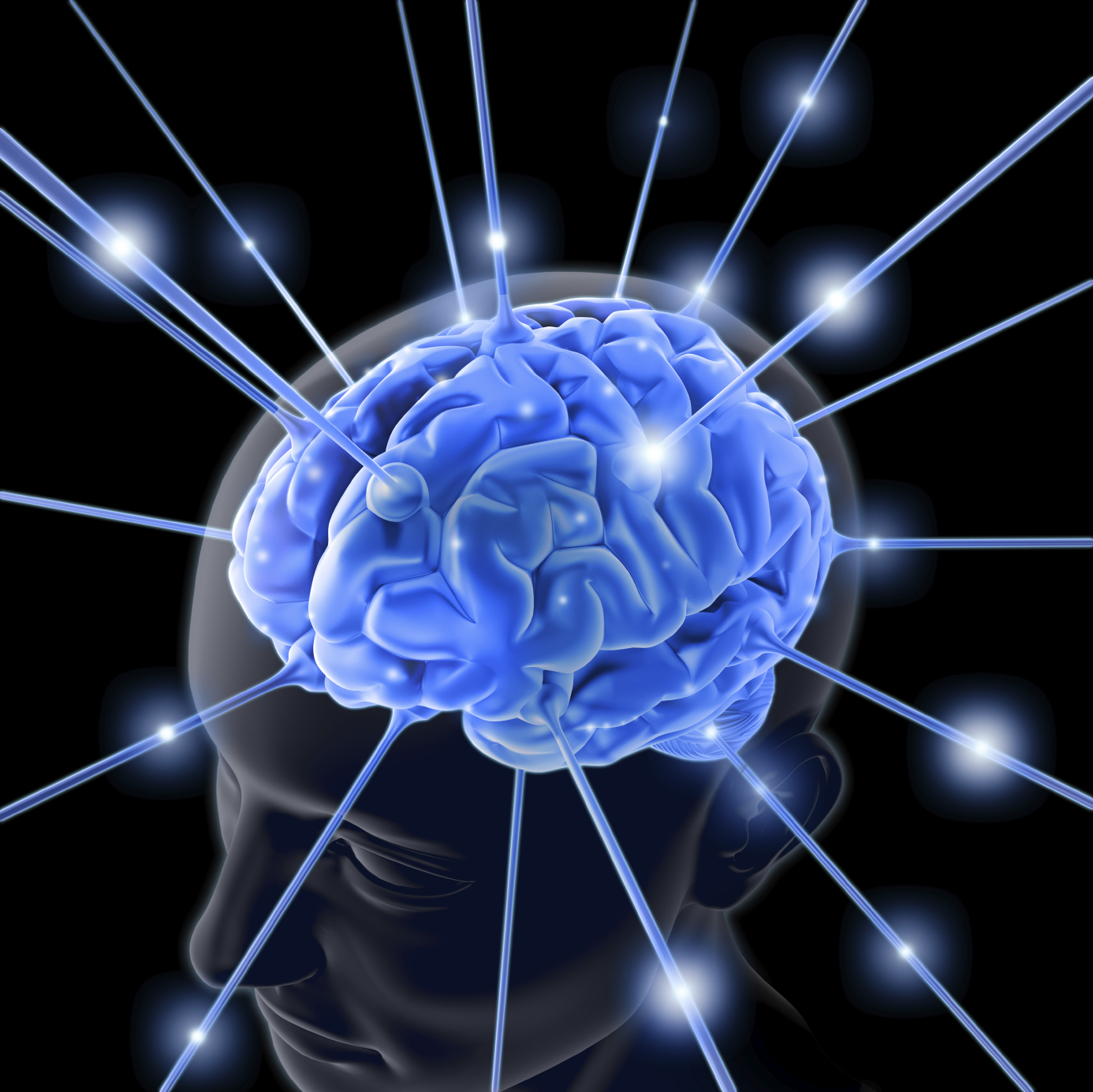 Knowledge Representation
Dr David Tarrant
Dr Charlie Hargood
University of Southampton
This work is licensed under a Creative Commons Attribution 3.0 Unported License.
Image attribution included when available.
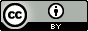 Open Data
<DATA>
Open data is information 
that is available for anyone to use, 
for any purpose,
at no cost.
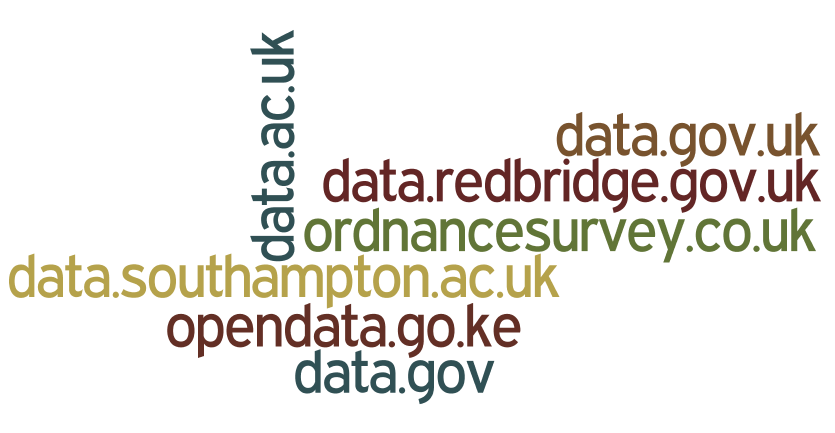 Exercise 1
<DATA>
Locate a number of different sources of open datasets and pick one dataset from each.
Identify which star rating the dataset is?
What license is the dataset available under?
How is this license referenced?
What features make this data set usable (or not)?
Exercise 2
<DATA>
Over the weekend, update your ECS profile.

www.ecs.soton.ac.uk/people/username

Then look at the data form.

P.S. Do not change your name to “Professor”, it’s only funny the first time!
The Problem
Evolution
Reorganisation
Optimisation
Streamlining
Alignment
Simplification

Confusion
One Way Stock - http://www.flickr.com/photos/paulbrigham/
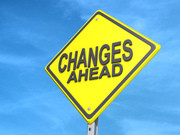 In the Beginning
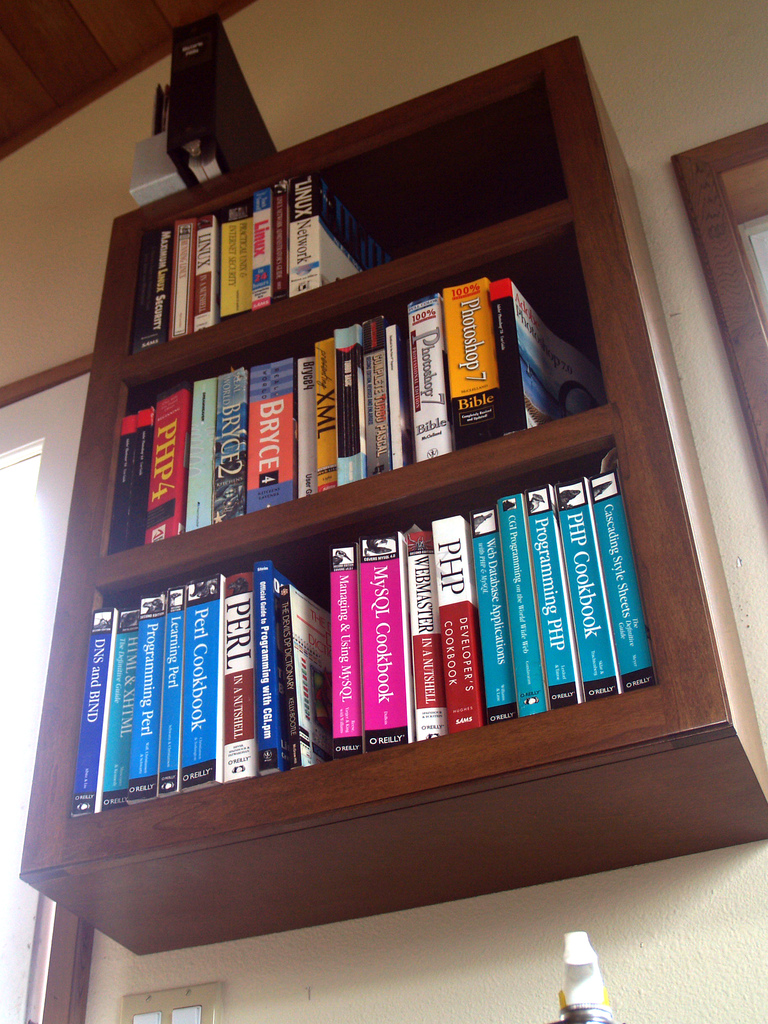 http://www.flickr.com/photos/simonov/476780331/
In the Beginning
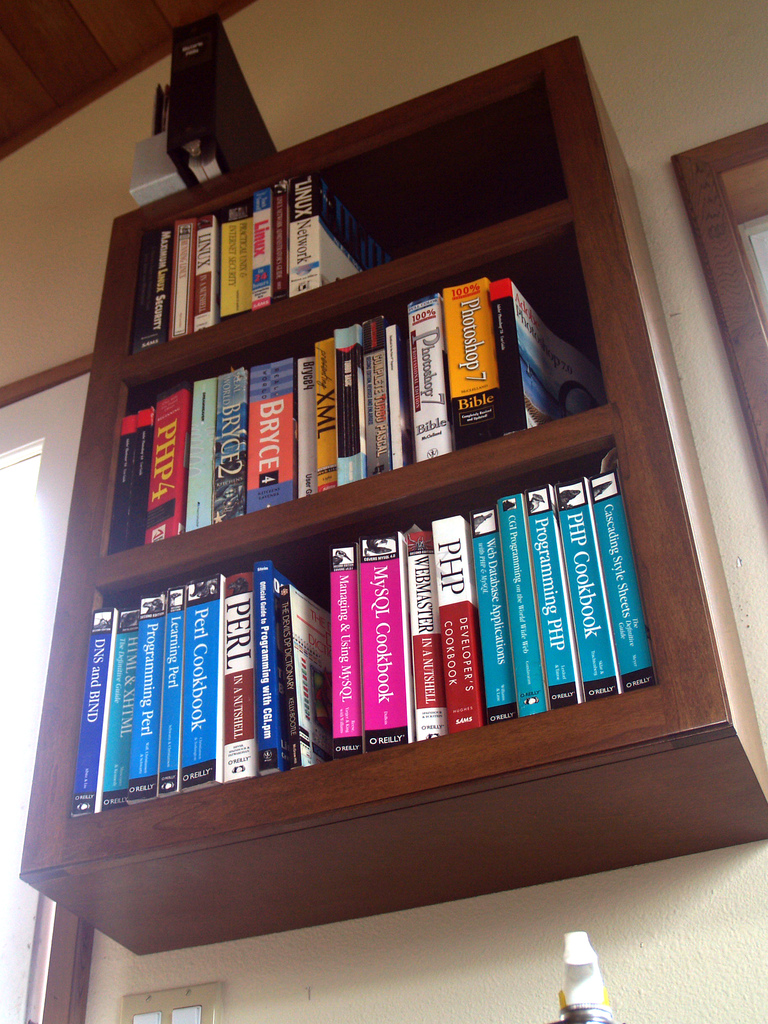 Breaking out of the data model
http://www.flickr.com/photos/simonov/476780331/
Evolution
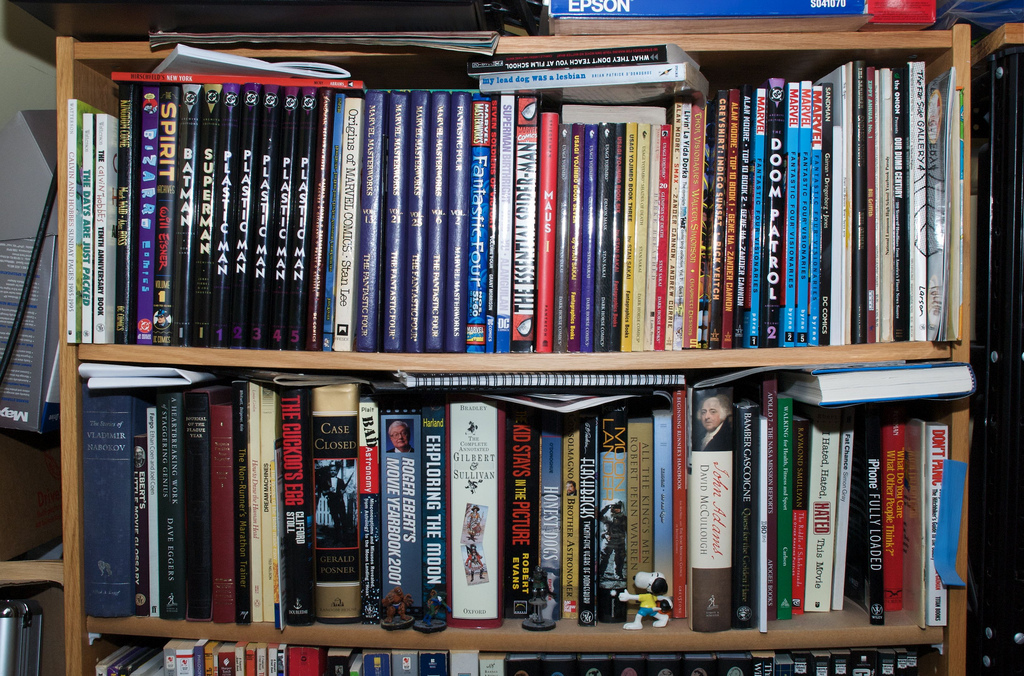 http://www.flickr.com/photos/andyi/2369617357/
Google Anyone?
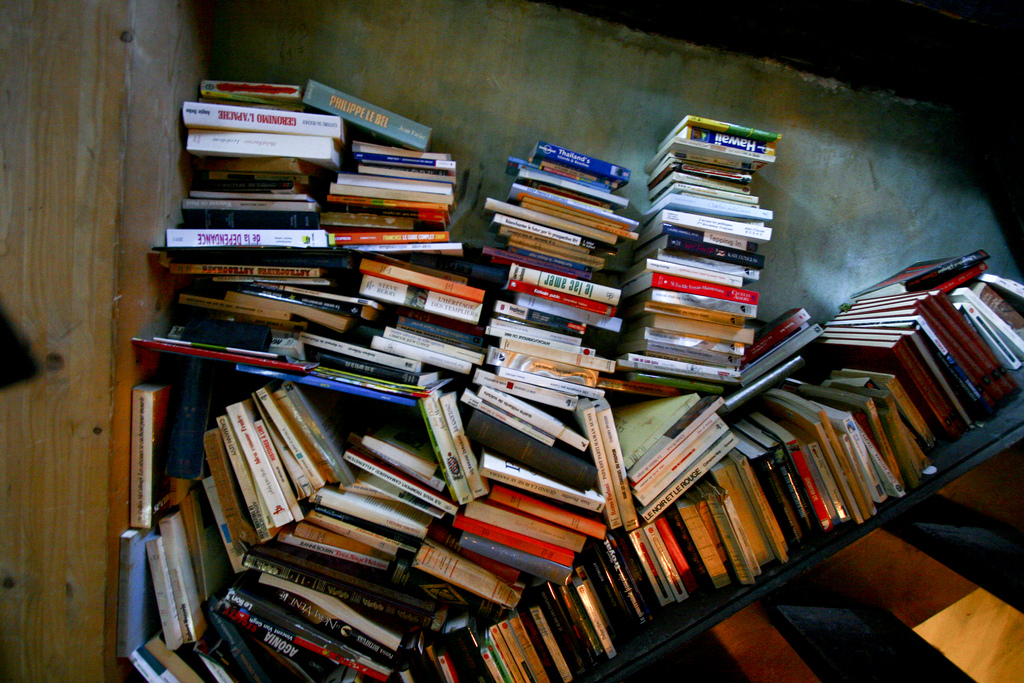 Knowledge Representation Languages
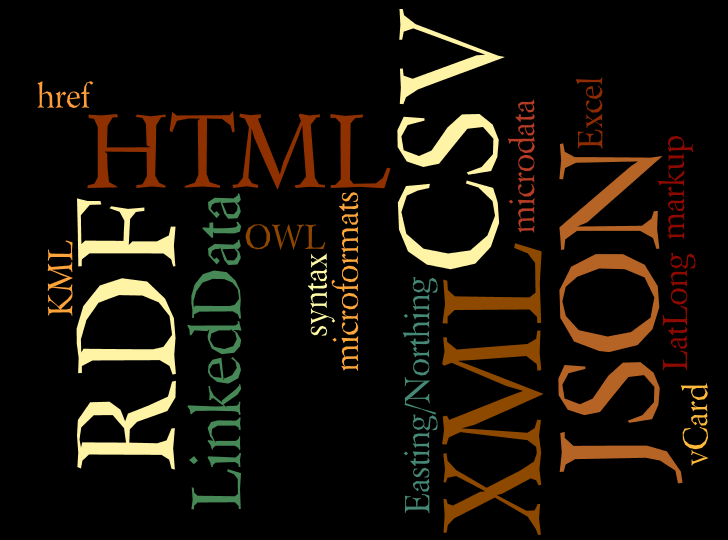 changelog
1.0.0
Initial data model
1.0.1
Fixed spelling error in label of column 9
1.1.0
Added new columns for managing expenditure
1.1.1
Re-ordered the set of columns relating to geo-location
2.0.0
Simplified the data model to use geographic normalised references rather than latitude, longitude, constituency and postcode. 
2.0.1
Fixed transition errors in resolving old geo-locations to new references
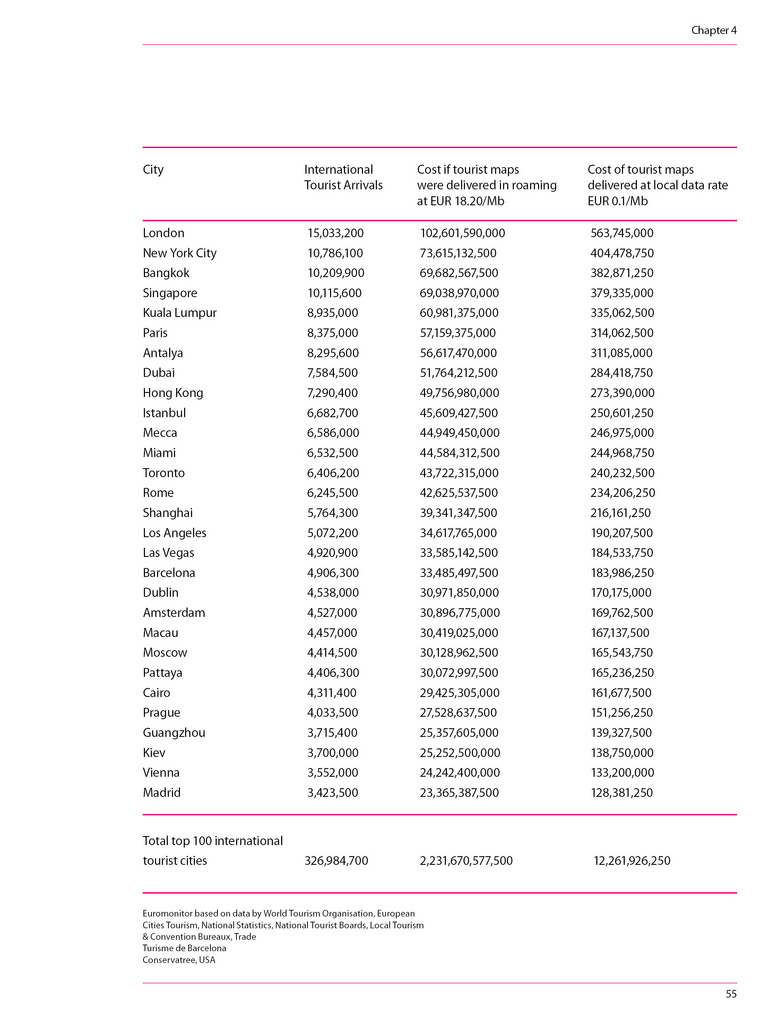 Tabular Data
http://www.flickr.com/photos/interlace-invent/4856781601/
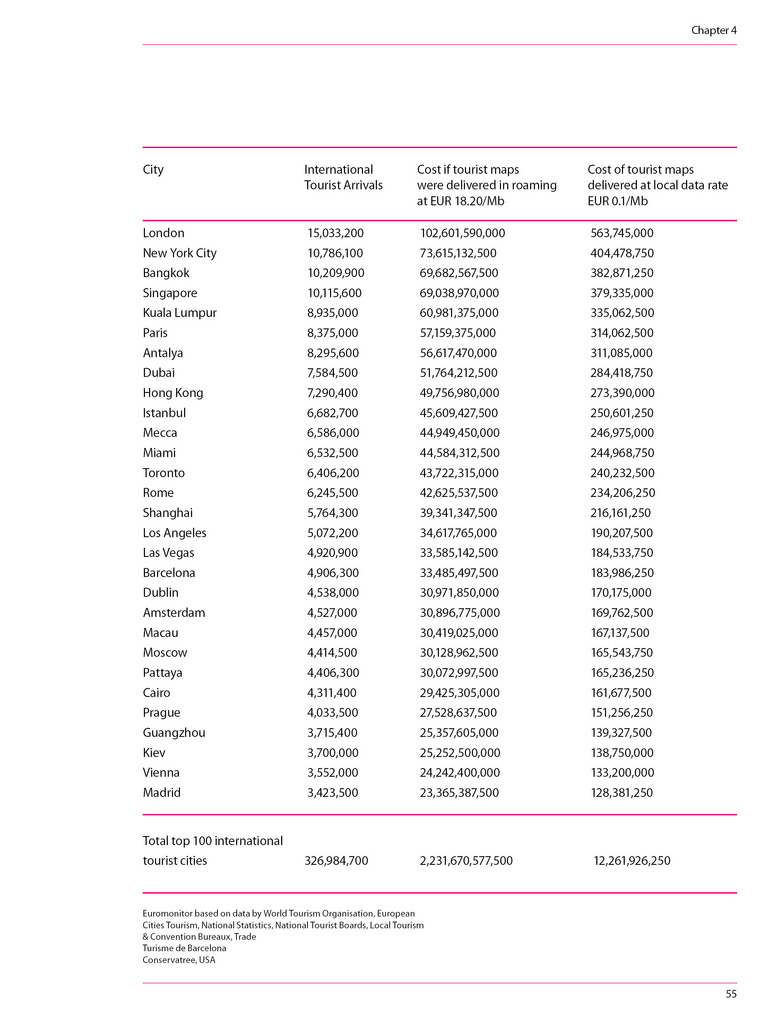 Tabular Data
Labels
Units
Data
http://www.flickr.com/photos/interlace-invent/4856781601/
changelog
1.0.0
Initial data model
1.0.1
Fixed spelling error on label of column 9
1.1.0
Added new columns for managing expenditure
1.1.1
Re-ordered the set of columns relating to geo-location
2.0.0
Simplified the data model to use geographic normalised references rather than latitude, longitude, constituency and postcode. 
2.0.1
Fixed transition errors in resolving old geo-locations to new references
XML
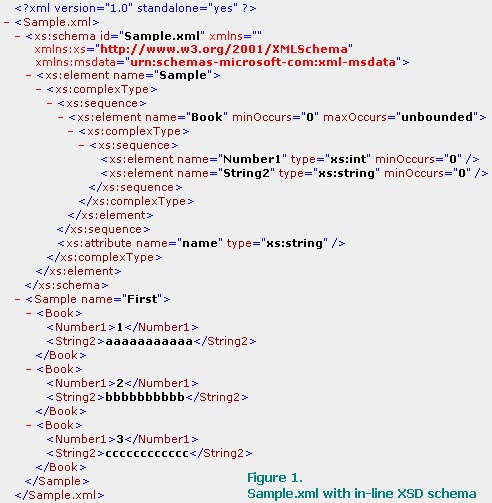 changelog
1.0.0
Initial data model
1.0.1
Fixed spelling error in label of column 9
1.1.0
Added new columns for managing expenditure
1.1.1
Re-ordered the set of columns relating to geo-location
2.0.0
Simplified the data model to use geographic normalised references rather than latitude, longitude, constituency and postcode. 
2.0.1
Fixed transition errors in resolving old geo-locations to new references
XML
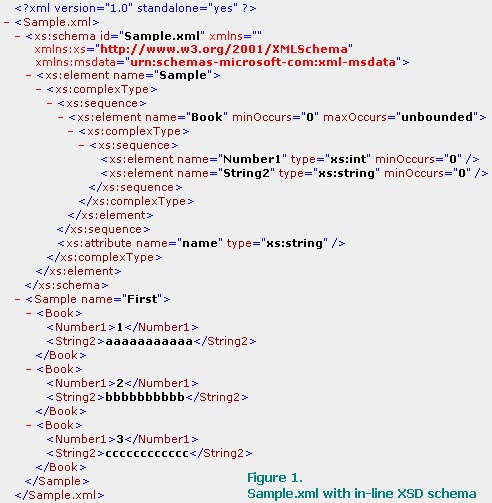 Cardinality
Units?
Data
Labels
changelog
1.0.0
Initial data model
1.0.1
Fixed spelling error in label of column 9
1.1.0
Added new columns for managing expenditure
1.1.1
Re-ordered the set of columns relating to geo-location
2.0.0
Simplified the data model to use geographic normalised references rather than latitude, longitude, constituency and postcode. 
2.0.1
Fixed transition errors in resolving old geo-locations to new references
JSON
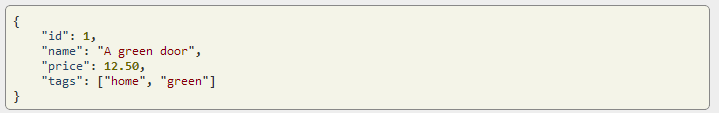 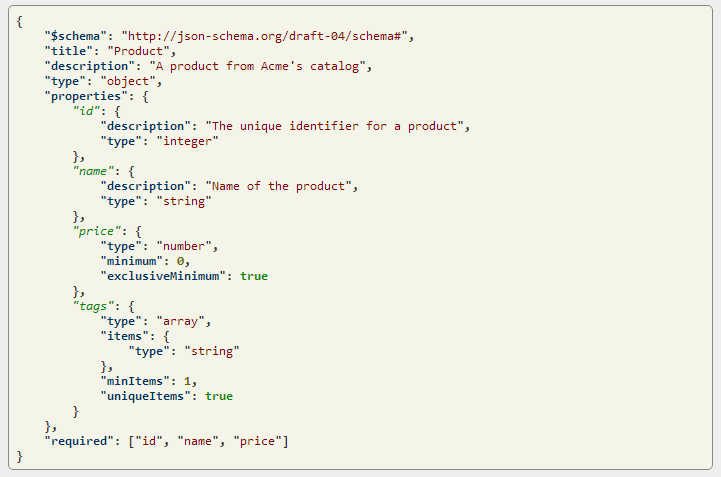 JSON
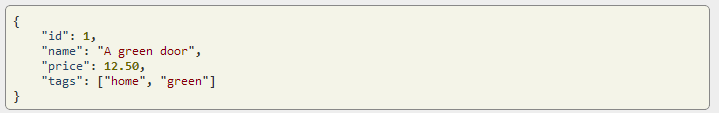 Data
Labels
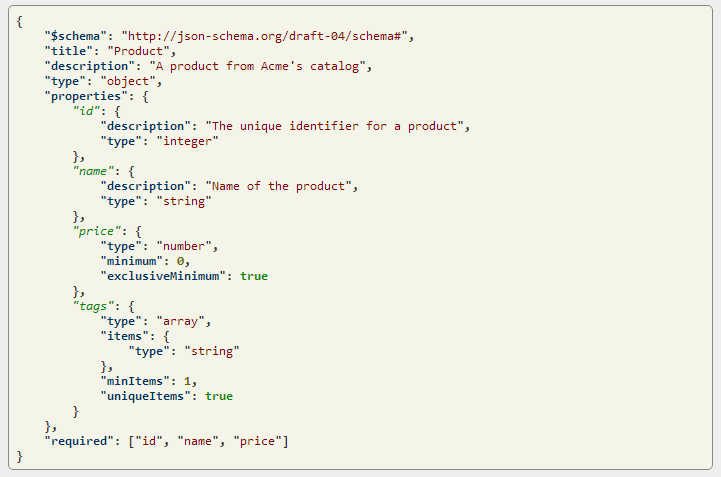 Units/Datatype?
Cardinality
changelog
1.0.0
Initial data model
1.0.1
Fixed spelling error in label of column 9
1.1.0
Added new columns for managing expenditure
1.1.1
Re-ordered the set of columns relating to geo-location
2.0.0
Simplified the data model to use geographic normalised references rather than latitude, longitude, constituency and postcode. 
2.0.1
Fixed transition errors in resolving old geo-locations to new references
http://www.sciam.com/
RDF
<?xml version=“1.0”?>
<rdf:RDF xmlns:rdf=“http://www.w3.org/1999/02/22-rdf-syntax-ns#”
         xmlns:dc=“http://purl.org/dc/elements/1.1/”>
  <rdf:Description rdf:about=“http://www.sciam.com/”>
    <dc:title>Scientific American</dc:title>
  </rdf:Description>
</rdf:RDF>
Scientific American
http://purl.org/dc/elements/1.1/title
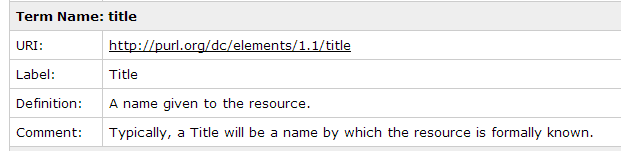 http://www.sciam.com/
RDF
<?xml version=“1.0”?>
<rdf:RDF xmlns:rdf=“http://www.w3.org/1999/02/22-rdf-syntax-ns#”
         xmlns:dc=“http://purl.org/dc/elements/1.1/”>
  <rdf:Description rdf:about=“http://www.sciam.com/”>
    <dc:title>Scientific American</dc:title>
  </rdf:Description>
</rdf:RDF>
Data
Scientific American
http://purl.org/dc/elements/1.1/title
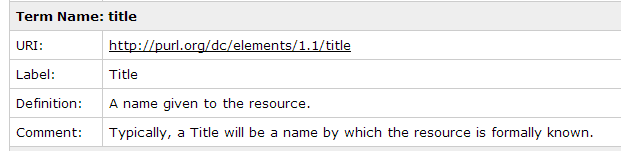 Label
changelog
1.0.1
Fixed spelling error in label of column 9
dc:tittle   owl:sameAs -> dc:title
Where is my data?
Tabular data emphasises the data

XML and JSON provide structure

Should users care?
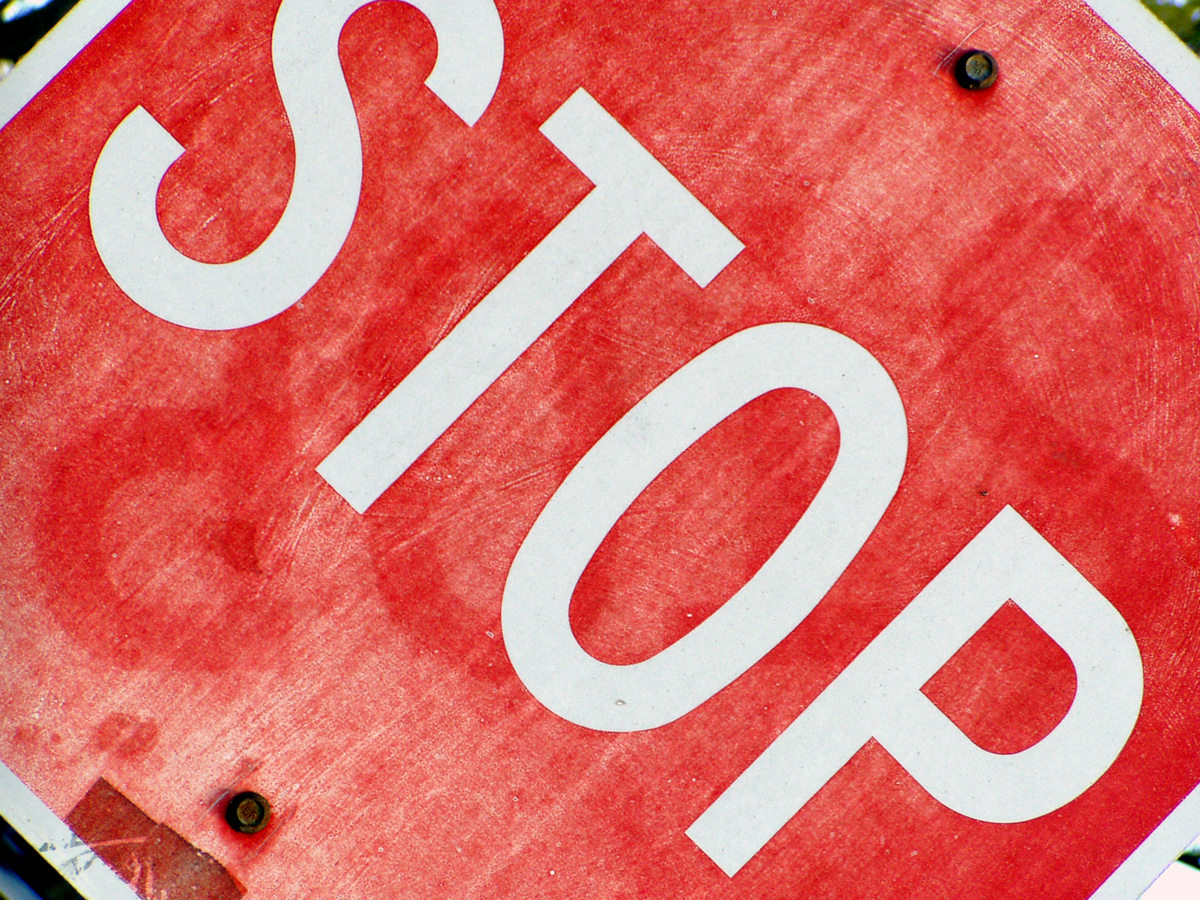 http://www.flickr.com/photos/arlette/3260468/
[Speaker Notes: Stop telling me what to do. Stop hiding all my data behind your cruft.]
Confusion
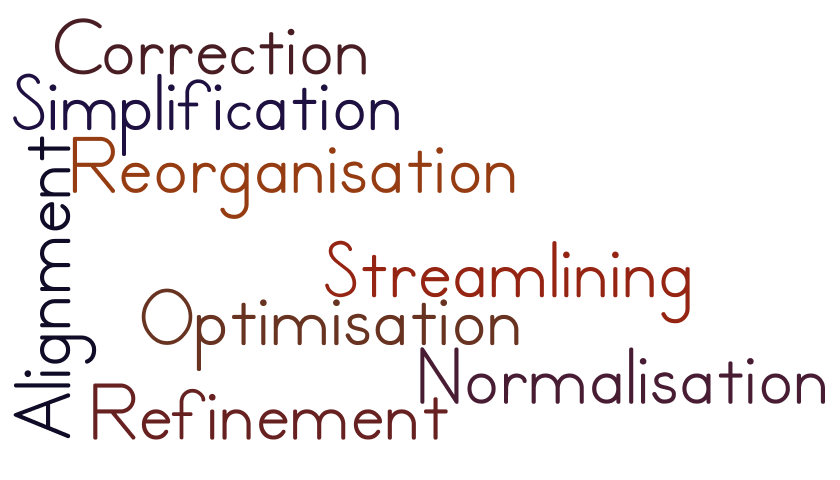 One Way Stock - http://www.flickr.com/photos/paulbrigham/
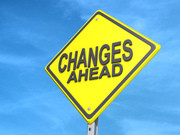 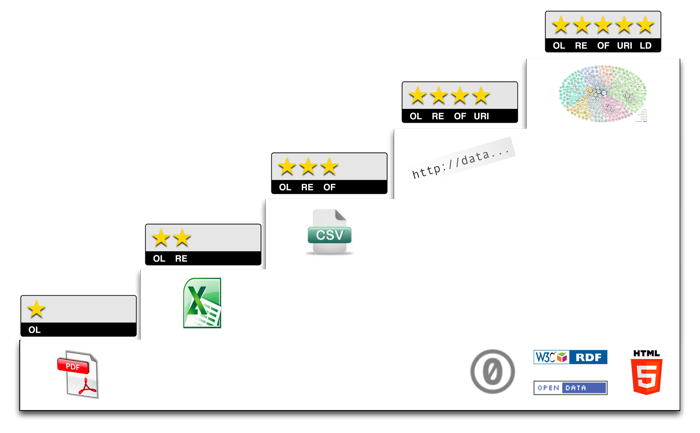 http://5stardata.info/
Errors In Data
Mixed Terms (Male, Female, M, F, Man, Woman)
Abbreviations and Word Order
Scientific American, SCI AM
Representation
05/02/13, 02/05/13, 2013-05-02
 Semantics
dc:title = The Hobbit, dc:title = Dr
Cleaning Data
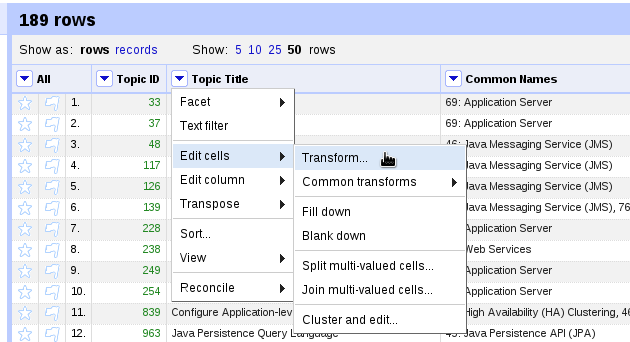 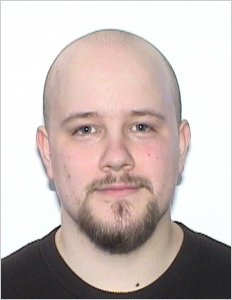 Dr Charlie Hargood